Student Equity, The California Community Colleges and OER: The Present and Future of OER in the CCCs
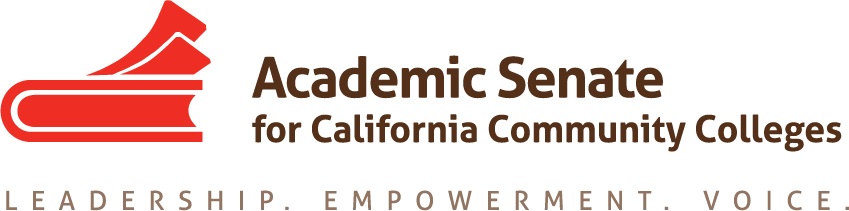 Spring 2018 ASCCC OER Regional Meetings

February 9 (Rio Hondo)
February 10 (American River)
Overview
Welcome and Introduction
OER, Equity, and Open Access
OER in the CCCs Today
College Textbook Affordability Act of 2015 (AB 798)
ZTC Program (SB 1359, 2016)
OER in the CCCs Tomorrow
ASCCC OER Task Force
ZTC-Related Needs Assessment
OER and You
OER Equity, OER and 
The Promise of Open Access
James Glapa-Grossklag
Dean, Educational Technology, Learning Resources and Distance Learning
College of the Canyons
Co-Technical Assistance Provider, CCC ZTC Grant 


ASCCC OER Regional Meeting
Rio Hondo College
February 9, 2018
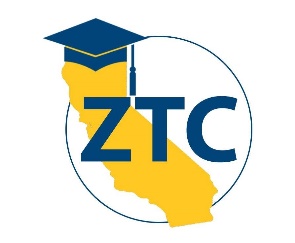 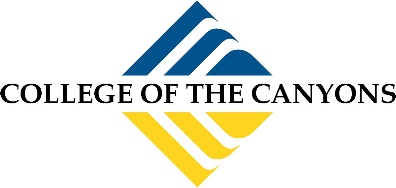 Unless otherwise indicated, this presentation is licensed CC-BY 4.0
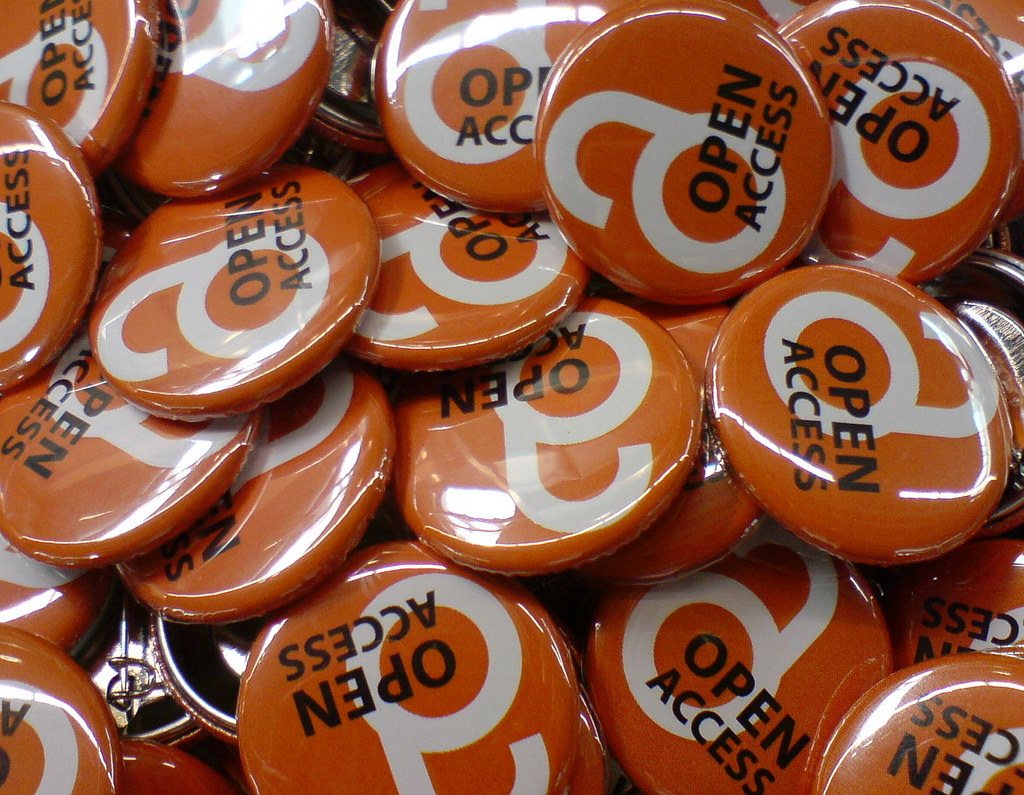 "Open Access Buttons" by h_pampel is licensed under CC BY-SA 2.0
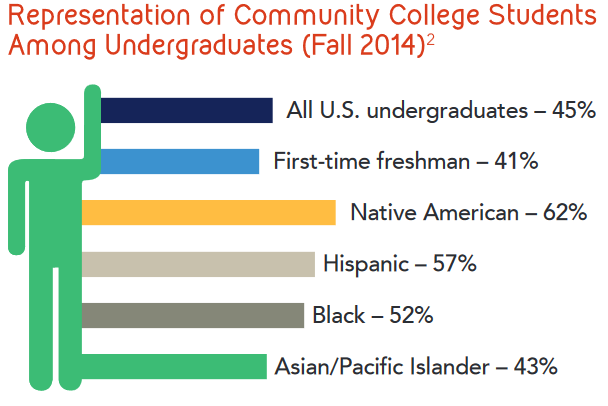 AACC 2016 Fact Sheet
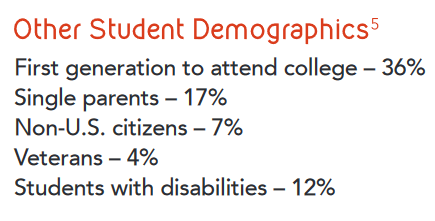 AACC 2016 Fact Sheet
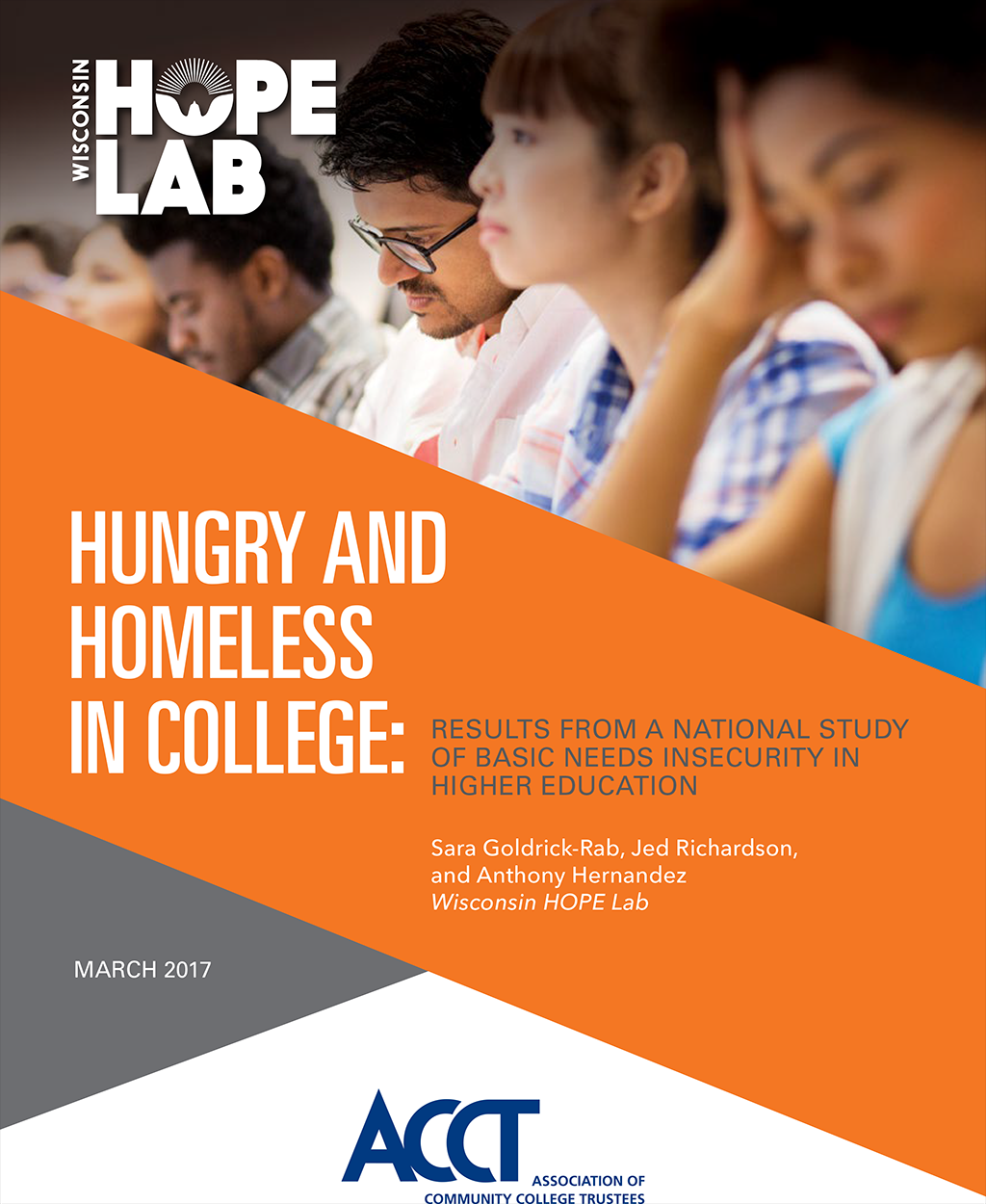 Housing Insecure 50%
Homeless 
14%
Food Insecure 55%
Hungry 
36%
33,000 students at 70 community colleges in 24 states
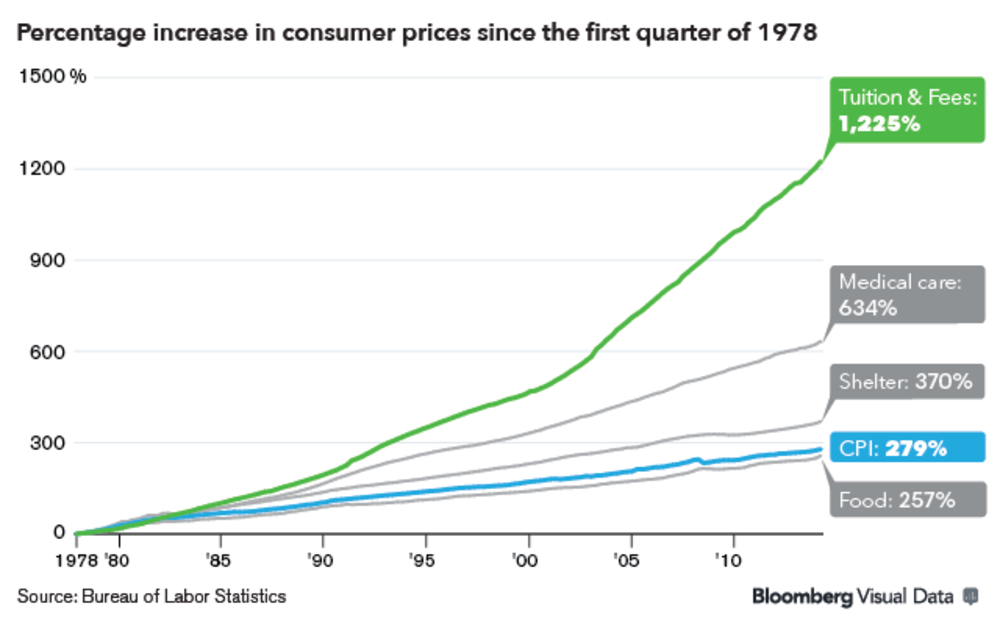 https://www.bloomberg.com/news/articles/2014-08-18/college-tuition-costs-soar-chart-of-the-day
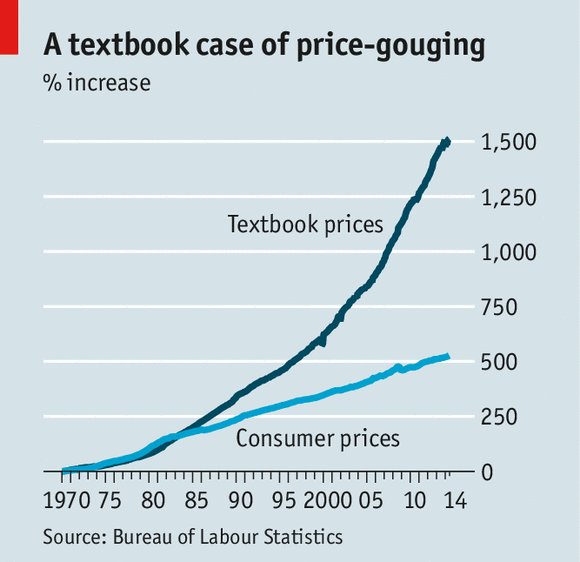 The Economist, 8/16/14  http://econ.st/2CPMkTR
1/2 take fewer or different classes

2/3 choose to not buy textbook

 9.5/10 concerned about grades
Survey of 2039 students at 156 campuses across 33 states
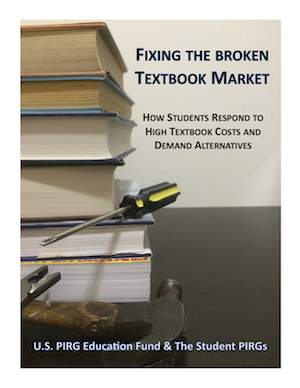 Source: Fixing the Broken Textbook Market, 2014
Not bought required textbook
57%

Concerned about grades
67%

Influences enrollment 
70%
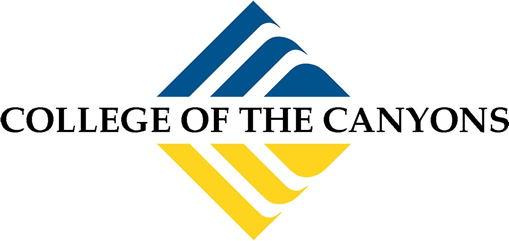 Source: Open Educational Resources Student Survey Spring 2016 Report #303
Access to materials on first day of class

Free online, low-cost print option

Relevant and current content

Faculty control of content
Faculty should steal intellectual property and place themselves in legal jeopardy, while subjecting students to penalties for not understanding plagiarism
Faculty should have 
full legal rights to customize, copy, and contextualize learning materials to fit the needs of their students
Open Educational Resources (OER)
OERs are freely available learning materials that can be
copied, edited and shared
to better serve all students
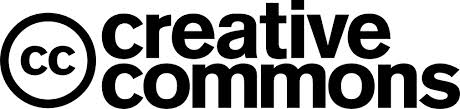 open licensing system
www.creativecommons.org
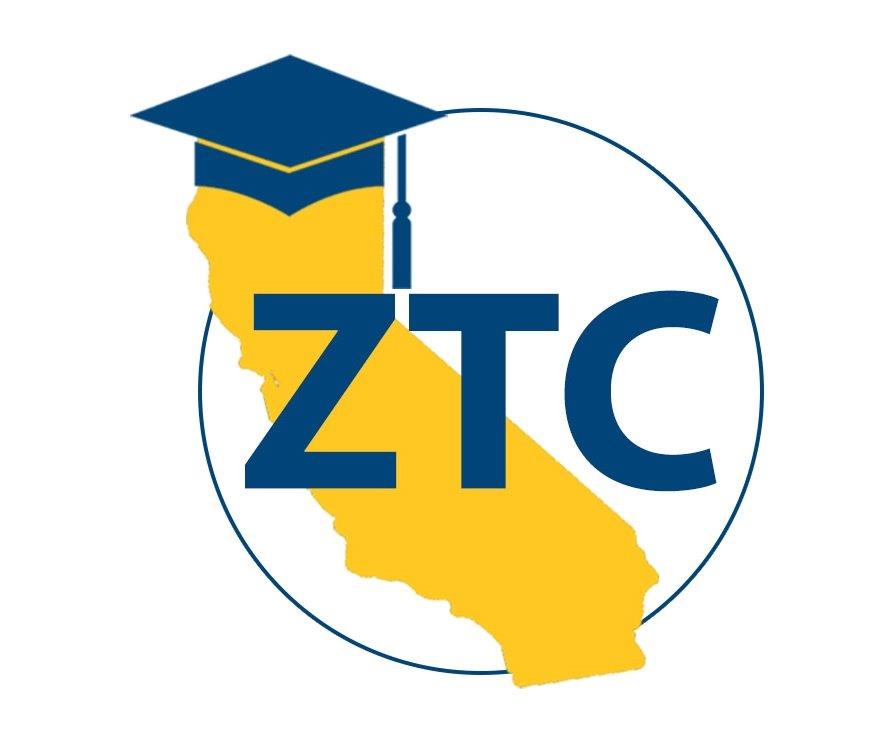 “Zero Textbook Cost (ZTC) Degrees”
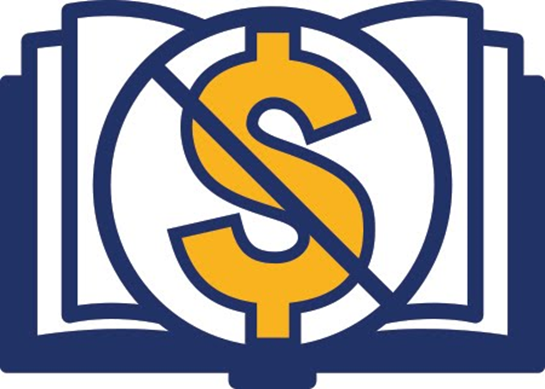 … community college associate degrees or career technical education certificates earned entirely by completing courses that eliminate conventional textbook costs by using alternative instructional materials and methodologies, including open educational resources ...
  
CA Education Code Section 78052(a)
Current ZTC grantees
Pasadena
Reedley 
San Bernardino Valley 
San Diego Continuing Ed 
San Jose City College
Santa Ana 
Santa Monica 
Skyline 
Taft 
West Hills Coalinga 
‪West Hills College Lemoore
Alameda
Allan Hancock 
Butte 
Canyons
Glendale 
Grossmont 
LA Valley 
Lake Tahoe 
Los Medanos 
Marin 
‪MiraCosta
Orange Coast
What Can You Do?
Talk to students about costs
Tell students about OER
Include OER in plans
Connect with the community
Learn more
www.cccoer.org
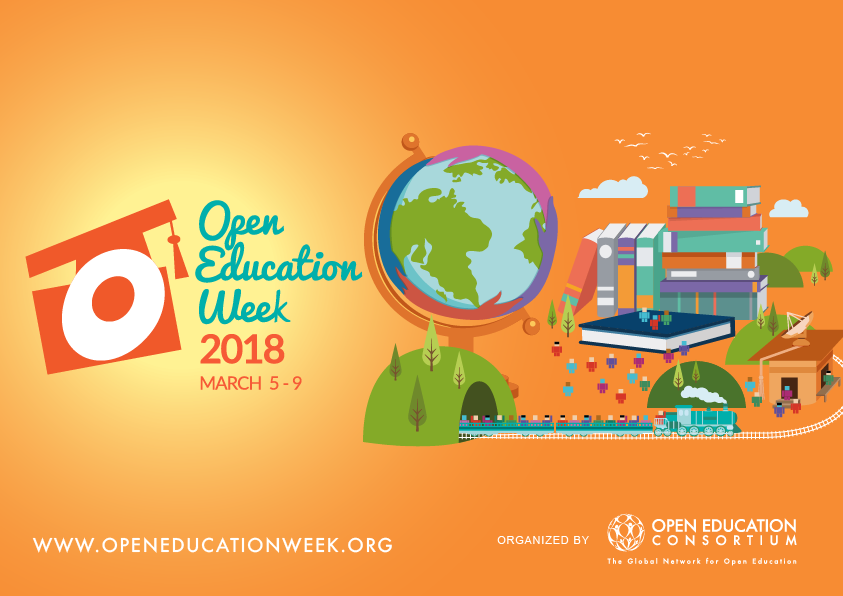 ASCCC OER Task Force
Began in March, 2016
Make recommendations to ASCCC
Support
Needs Assessment
Regional Workshops
Listen and dialogue with CCC faculty
Discipline Survey
Collaborate with ASCCC, CO, TAP
Fall Sabbatical Project
Collaborated with counseling faculty from 6 CCC’s
Curated, co-authored, edited three College Success OER
Was supported by Grossmont College, mentors, Open Education Community
Piloting Spring ‘18
Official Release Summer ‘18
The Value of Time: Going on Sabbatical?  Try OER
https://www.asccc.org/content/value-time-going-sabbatical-try-oer
A Note on Academic Freedom
Faculty have more freedom to identify and utilize content that specifically fits their courses.

Students have the freedom to access their content wherever they are, whenever they want, however they learn.
Student Content Freedom
Wherever they want
Different formats for different devices and situations
Share on social networks and public forums
Share in blended learning environments

Whenever they want
Instant, unlimited access
Permanent access, they own the content forever

However they learn
Use content in their work legally
Make videos/class assignments legally
Put into a format that meets their study habits
Access to materials on first day of class

Free online, low-cost print option

Relevant and current content

Faculty control of content
Post-Course Access to Content Matters
Courses that span multiple semesters
Retaking the course
Reference for advanced courses
Studying for higher education entrance exams & certification exams
Changing careers

Any of the above could mean a student needs to purchase another access code or rent the content again
28
[Speaker Notes: Re: digital access codes, rentals ,and subscriptions for content]
This work is licensed under a Creative Commons Attribution-ShareAlike 3.0 Unported License.
“Let us remember: One book, one pen, one child, and one teacher can change the world.”


- Malala Yousafzai
ASCCC OER Task Force
Contributions

ASCCC OER Listserv
	asccc.org
Resources – Subscribe to listserv

Butte College: Online OER Course for Faculty
Introduction to OER Course
In Preparation for CA-OER Council…
ASCCC Survey – Spring 2013
471 Respondents
95, 20%, reported using OER in lieu of – or in addition to – an assigned text
Just 32 faculty indicated they were using OER in lieu of a text.
Have you ever considering using OER for one or more of your courses?
Yes – 103 (27%)
No – 26 (12%)
I don’t know enough about OER to have seriously considered its use – 227 (60%)
ASCCC OER Task Force - Listserv
asccc.org
“Subscribe to Listservs” (bottom right of home page)
Select “ASCCC OER Task Force”
While you’re there – sign-up for your discipline’s listserv.
“These are distribution list servers only, they serve only to disseminate information, recipients may not reply. Those interested many sign up below.”
ASCCC OER Taskforce
Initiated discipline-based needs assessment to inform the development of a comprehensive plan to “make OER ubiquitous
Initial disciplines – English, math, Communication Studies, Psychology, and Sociology
ASCCC OER Survey 2017
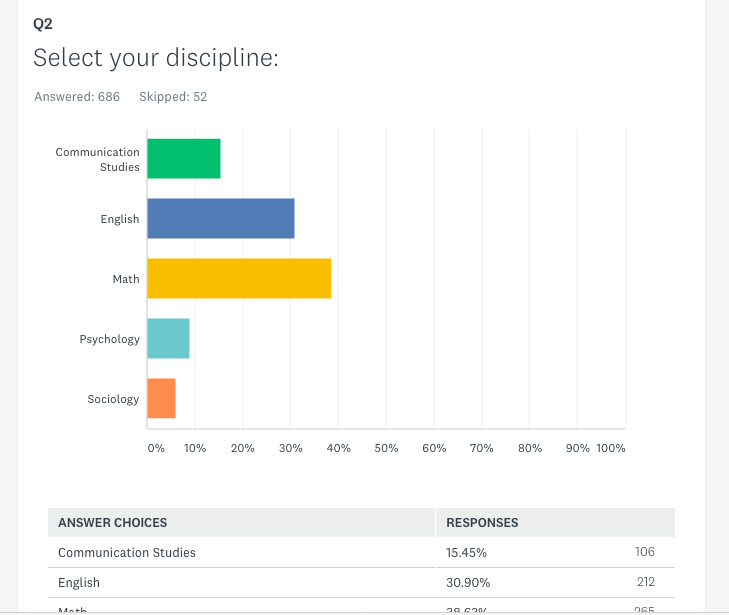 Over 700 respondents
Mainly experienced faculty…
[Speaker Notes: Yes – 103 (27%)
No – 26 (12%)
I don’t know enough about OER to have seriously considered its use – 227 (60%)]
Comments
I believe people value what they pay for. Tuition wouldn't be rising at twice the rate of inflation if the feds hadn't gotten involved in the student loan business, guaranteeing loans for college students. It has created a bubble in higher education, and it isn't sustainable. Pushing for free textbooks is a band-aid for this problem; if someone has a good one I certainly might consider it, but so far what I have seen is a lot of books which are fair-to-middlin', and some might well have been rejected by mainstream publishers because they were not good. 
Too much work right now. I'm a new professor. I need my resources handed to me on a silver platter or I simply don't have time. 
OER are generally poor quality. OER also does not offer online homework like Pearson, WileyPlus, or WebAssign. 
Just through completing this survey, I am more interested in OER and I would like to learn more to see if it is a good fit for my courses.
A few more…
I'd like students to be able to access their text in class WITHOUT using their phone, tablet, or computer. 
I don't like it. I also don't appreciate that colleagues are paid $1000 to adopt OER and those of us who have thoughtfully assessed what is available and used what we see as better textbooks get nothing. not just. 
Online HW capacity was not even close enough to providing the support our students need. 
OER does not measure up to traditional textbooks.
OER in the CCCs Tomorrow
At present, no effort is underway to:
systematically identify and address barriers to OER adoption, 
support local OER implementation efforts, and 
leverage the expertise in the CCC system to create a sustainable OER ecosystem.
[Speaker Notes: SYSTEMATIC AND SUSTAINABLE = key words in discussing difference between previous bills and funding versus what we need “tomorrow”
Diversity of CCC’s: Some colleges/faculty have different OER needs (i.e. - some need unique discipline OER development (i.e. water systems technology), some need ancillary development (my open math),  some need funding for positions of support (OER librarian, instructional design, OER coordinator)…]
ASCCC Proposal - California Community College OER Initiative - CCCOERI
ASCCC is seeking support for a 5-year project (~1.2 million/per year) to implement OER systemwide coordinating state level activities to increase OER availability and supporting local OER implementation. 
At the end of the initial project period, the structure and accomplishments of the CCCOERI would be evaluated and future funding needs identified.
[Speaker Notes: MP]
Goals
Ensure OER availability for at least 70% of all C-ID courses by the end of the 5-year term.
Significantly reduce costs for students in at least 50% of the most highly enrolled courses.
Develop systems to replace high-cost homework systems such as "My Math Lab” and other ancillary materials that facilitate faculty OER adoption.
[Speaker Notes: MP - Increase adoption of OER, thus allowing more students access to material and giving them greater opportunity to be successful.]
Goals
Establish a network of OER Liaisons to serve as local OER champions.
Develop OER resources for selected CTE areas.
Leverage prior related work.
Facilitate achieving the goals of AB 705 and other legislation/initiatives.
[Speaker Notes: Increase adoption of OER, thus allowing more students access to material and giving them greater opportunity to be successful.]
Activities
Identify OER needs and determine how best to meet them.
Create discipline faculty teams with leaders to facilitate resource identification and development. 
Establish an RFP process to fund the development of high-cost homework systems and other resources.
Activities
Provide expertise with respect to copyright, accessibility, and technology/instructional design to facilitate local and statewide OER efforts. 
Build on the accomplishments of other state-funded OER efforts and leverage the work and resources of existing grants and initiatives.